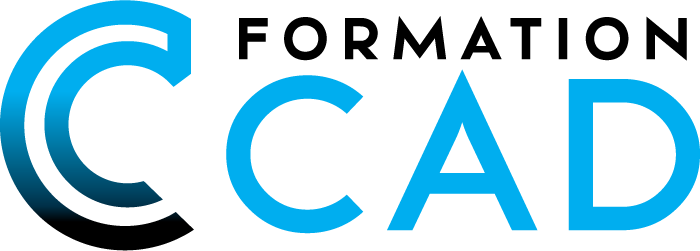 Photoshop débutant
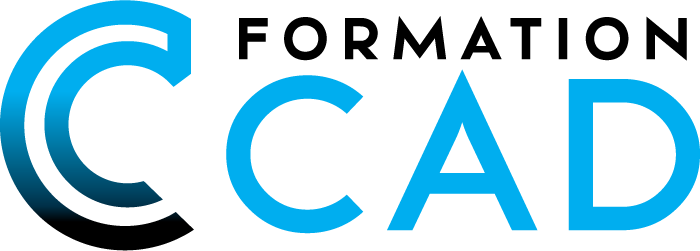 Photoshop débutant